アプリプログラミングシート
ソーメンタイマー
(JavaScript版)
学習目標
単元の流れ
（留意事項）
1コマ目の指導
2コマ目以降の指導
APSソーメンタイマー
（JavaScript版）
アプリの概要
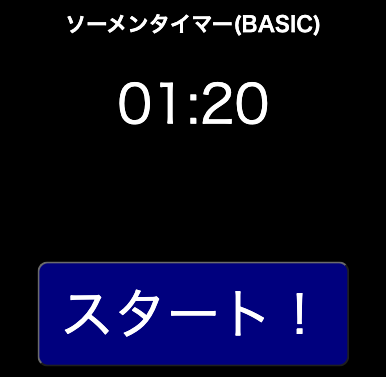 スタートボタンを押すと、１秒ずつ残り時間が減っていく。

スタート直後と、区切りのタイミング（残り1分、30秒、10秒、ゼロ秒）で音声による指示が流れる。
学習内容
ソーメンタイマー（JavaScript版）を
動かしてみよう(1)
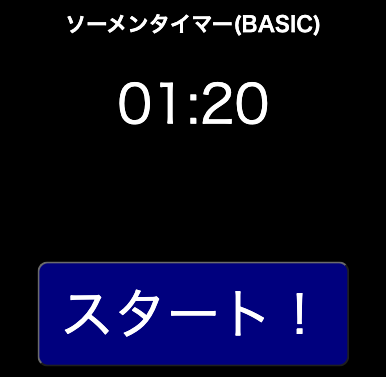 サポートページからソーメンタイマー（Python版）をクリック
Monacaプロジェクトとして
インポートして、IDEで開く
残り時間「01:20」と
スタートボタンが表示される
プログラムを読んでみよう
（※index.html）
<body onload="init()">
<h1>ソーメンタイマー(BASIC)</h1>
<time id="count">00:00</time>
<button onclick="main(true);" id="start">スタート！</button>
<div id="messageArea"></div>
</body>
アプリのタイトル
タイマー表示
スタートボタン。クリックするとmain()を呼ぶ
ソーメンタイマー（JavaScript版）を
動かしてみよう(2)
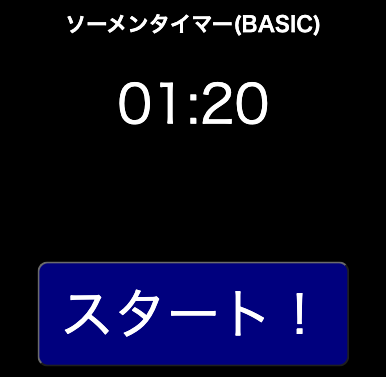 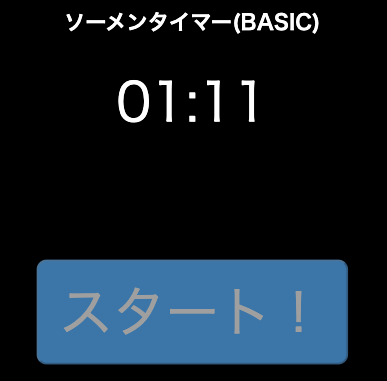 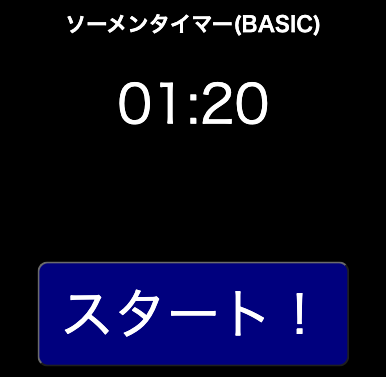 スタートボタンを
クリックすると、
音声が流れる
１秒ごとに残り時間が
減っていく。
区切りで音声が流れる
残り時間が0になると
音声が流れ、最初の状態に戻る
プログラムを読んでみよう
（※index.html）
プログラムが読み込まれたら実行する
初期化（※実行を準備）する関数 init()
「秒数」を渡されたら「分：秒」を返す
関数count2time ()
スタートボタンがクリックされたら
関数 main()
1秒経過したら
関数 main()
（参考）index.html ①
<!DOCTYPE HTML>
<html>
<head>
…
<script>
  let time;
  let count;
  let id;
  let dom;
  let sounds;
  function count2time(count) { 
    let seconds,minutes,time;
    minutes = Math.floor(count / 60);
    minutes = ("0" + minutes).slice(-2);
    seconds = count % 60;
    seconds = ("0" + seconds).slice(-2);
    time = minutes + ":" + seconds;
    return time;
  }
  function init() {
    count = 80;
    time = count2time(count);
    dom = document.getElementById("count");
    dom.textContent = time;
    sounds = {
        start:new Audio('start.mp3'),
        s60:new Audio('s60.mp3'),
        s30:new Audio('s30.mp3'),
        s10:new Audio('s10.mp3'),
        end:new Audio('end.mp3'),
    }
  }
与えられた秒数を、「分:秒」の形式に変換する

60で割り、整数部分を取り出す
前に0を付け、末尾２文字を取り出す

60で割った余りを求める
前に0を付け、末尾２文字を取り出す

分と"："と秒をつなげる
初期化処理
「スタート」ボタンが押される前、
ファイルが読み込まれたらすぐに
実行される



音声ファイルを読み込み、
startやs30などの短い名前で
利用できるようにしている
print()で値を出力する箇所
フローチャート: １秒ごとに同じ処理を繰り返す仕組み
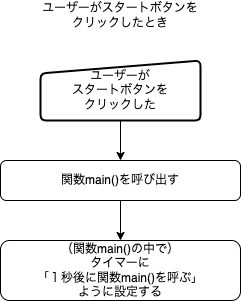 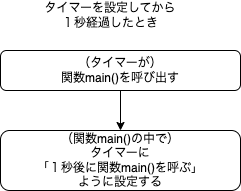 （参考）index.html ②
function main(first = false) {
  if (first) {
     document.getElementById("start").setAttribute("disabled",true);
     sounds.start.play();
  } else {
     if (count == 60) {
        sounds.s60.play();
     } else if (count == 30) {
        sounds.s30.play();
     } else if (count == 10) {
        sounds.s10.play();
     } else if (count == 0) {
        sounds.end.play();
     }
     count--;
  }
  time = count2time(count);
  dom.textContent = time;
  if ( count >= 0 ){
     id = setTimeout(main, 1000);
  } else {
     document.getElementById("start").removeAttribute("disabled");
     init();
  }
}
function writeMessage(message){
  let messageArea = document.getElementById('messageArea');
  let currentMessage = messageArea.innerHTML;
  messageArea.innerHTML = message + "<br>" + currentMessage;
}
</script>
</head>

<body onload="init()">
…
</body>
</html>
1回目（ボタンが押された時）は、
スタートボタンを押せなくしている。
startの音声を流す。


変数countが60のとき、
30のとき、
10のとき、
0のときに、
それぞれs60、s30、s10、endの音声を流す。



変数countの値から1引く。

変数count（秒）から「分：秒」を作る。
「分：秒」を表示する。

変数countが0以上なら、
1秒後に関数main()を呼び出す。


変数countが0以上でないなら（マイナスなら）
スタートボタンを押せるようにし、
初期化（関数init()）処理を呼び出す。
HTMLのmessageAreaに文字列を表示する関数
<body>タグの内容が読み込まれたら、
関数init()を呼び出す。
カスタマイズ① １秒ごとにメッセージを追加表示する
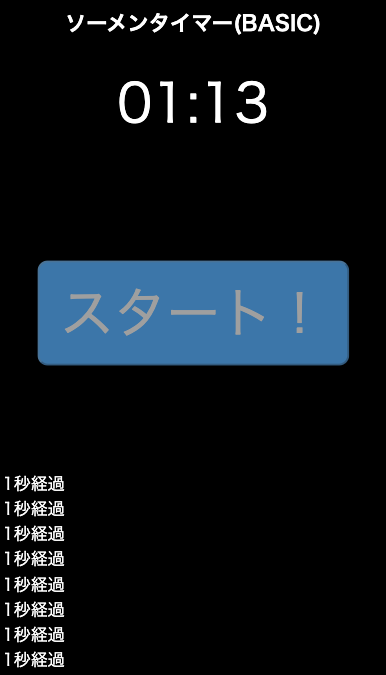 スタートボタンを押したら、
１秒おきに
画面下にメッセージを表示する
プログラムを変更
…
     count--;
  }
  writeMessage("1秒経過");
  time = count2time(count);
  dom.textContent = time;
  if ( count >= 0 ){
     id = setTimeout(main, 1000);
…
関数main()の終盤に、writeMessage()を追加する
関数main()の中に、命令writeMessage()を、１回書くだけ
→それにも関わらず、１秒ごとに画面に文字が追加されていく

なぜそんな結果になるか？
→関数main()が、1秒おきに呼び出されているから

※関数writeMessage()は、HTMLのmessageAreaという要素の中に文字列を追加している
function writeMessage(message){
   let messageArea = document.getElementById('messageArea');
   let currentMessage = messageArea.innerHTML;
   messageArea.innerHTML = message + "<br>" + currentMessage;
}
カスタマイズ② タイマーの時間を変える
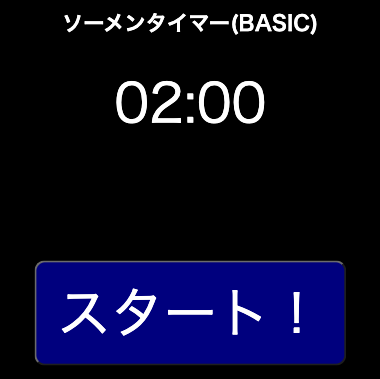 スタート時点での80秒（01:20）を、

120秒（02:00）にする
プログラムを変更
function init() {
   count = 120;
   time = count2time(count);
   dom = document.getElementById("count");
   dom.textContent = time;
count = 80をcount = 120にする
変数count：残り秒数を格納しておく入れ物

関数init()は、プログラムが始まって、最初に実行される処理のかたまり。
この関数の中の、count=80の行を、count=120にする。
カスタマイズ③ 繰り返す間隔を変える
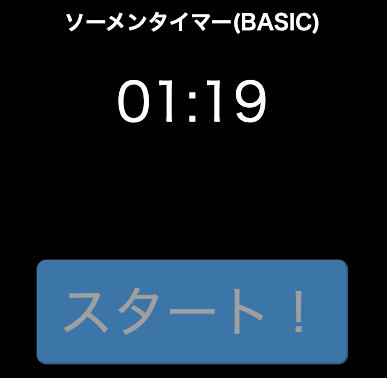 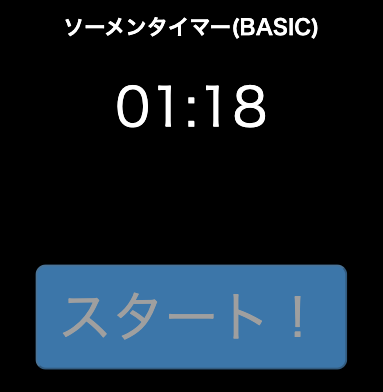 5秒経過すると、

タイマーの表示が1秒ずつ減っていく
プログラムを変更
if ( count >= 0 ){
   id = setTimeout(main, 5000);
1000 → 5000
※タイマー設定の方法

setTimeout( <呼び出す関数名>,  何ミリ秒後 )
カスタマイズ④ 残り半分になったら
メッセージを表示する
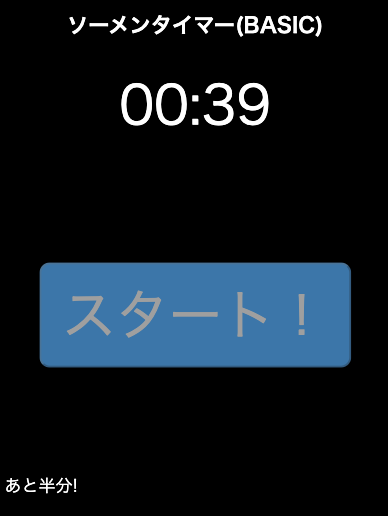 残り半分（40秒）になったら、
「あと半分！」
というメッセージを画面に表示する
プログラムを変更
if (count == 60) {
   sounds.s60.play();
} else if (count == 40) {
   writeMessage("あと半分!");
} else if (count == 30) {
   sounds.s30.play();
else if (条件式)のあと、
実行する処理を{ } で囲む
if (count == 60) の条件分岐の後、
else if (count == 30) の条件分岐の前に、
else if (count == 40) の分岐を追加する。

writeMessage("あと半分!")の行は、{ }で囲む。
{ }で囲まれた範囲（処理のかたまり）を、ブロックと呼ぶ。
※プログラムの実行中に、count == 30とcount == 40が同時に起きることは無いため、残り時間の大きい方から並べる必要はない。順番を逆にしても、プログラムは問題なく動作する（40秒前には40秒前の処理が、30秒前には30秒前の処理が実行される）。

後からプログラムを見る人間のために、分かりやすい並び順にしている。
フローチャート: 半分経過した時の処理を追加する
カスタマイズ前
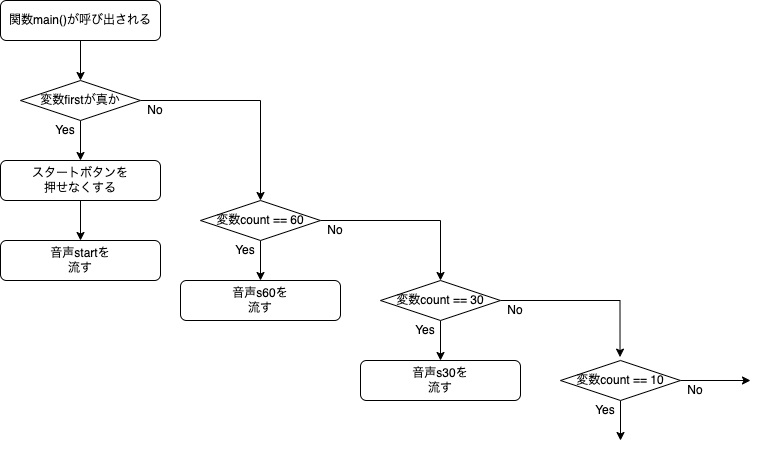 カスタマイズ後
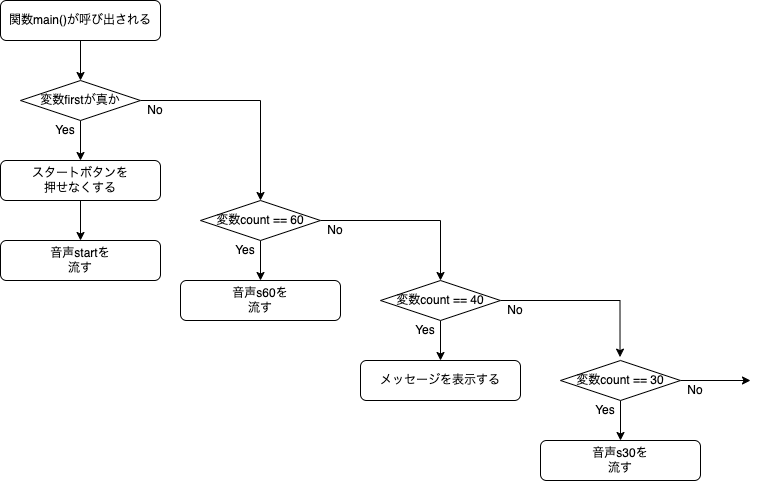 条件分岐を
追加する
カスタマイズ⑤ アプリケーションのタイトルを変える
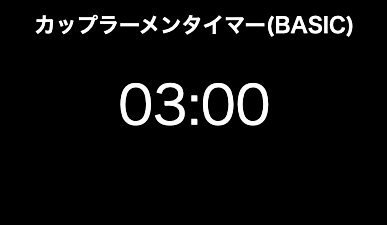 アプリケーションのタイトル部分を
「カップラーメンタイマー」に
変更した。

※オプション
タイマーの残り時間を3分にした。
プログラムを変更
（※index.html）
<h1>カップラーメンタイマー(BASIC)</h1>
index.htmlの
<h1>タグの中身を書き換える
カスタマイズ⑥ 画面の要素の色を変更する
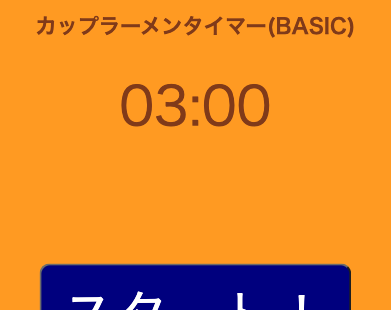 画面の背景の色と、
アプリのタイトルの文字の色を変更
プログラムを変更
（※style.css）
body {
   background-color:orange;
   color:saddlebrown;
}
background-color: 色名 で、背景の色を指定、
color: 色名 で、文字の色を指定。
CSSファイルの中のbodyは、index.htmlのタグ<body>を指している。
上の指定は、
「タグ<body>を画面に表示するとき、背景色（background-color）は、orangeにしなさい。文字色（color）は、saddlebrownにしなさい」
という意味である。
接頭辞
小さな量の接頭辞
大きな量の接頭辞
（参考） 音声を変えるには
index.html

soundsに追加
プログラムから呼び出す
音声ファイル
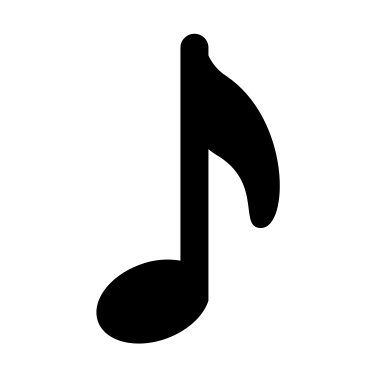 音声ファイルを作成する
PCやタブレット、スマートフォン等に付属する録音機能・アプリを用いて、音声を録音する。Monaca Educationで開発を行う機器（PCやタブレット）と別の機器で録音した場合、ファイルをMonaca Educationで開発を行う機器に移す
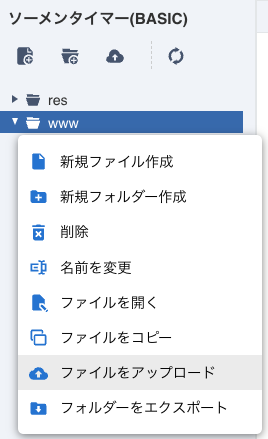 ファイルをMonaca Educationの
プロジェクトにアップロードする
以下の例では、ファイル名をmy.mp3としている
連想配列soundsに追加する
sounds = {
…
  end:new Audio('end.mp3'),
  mySound:new Audio('my.mp3')
}
プログラムでは割り当てたIDを使って
音声ファイルにアクセスするようにする
関数main()の中の音声を流す箇所
sounds.mySound.play();
確認テスト
記述問題は実際のプログラムで回答しても構いません。
また、プログラム言語の文法に厳密に従っていなくても、考え方が正しければ正解とします。